NİSAN HABERLER – 2
ARKEOLOJİK NESNE OLARAK OYUNCAK ÖRNEKLERİ
23 Nisan nedeniyle..
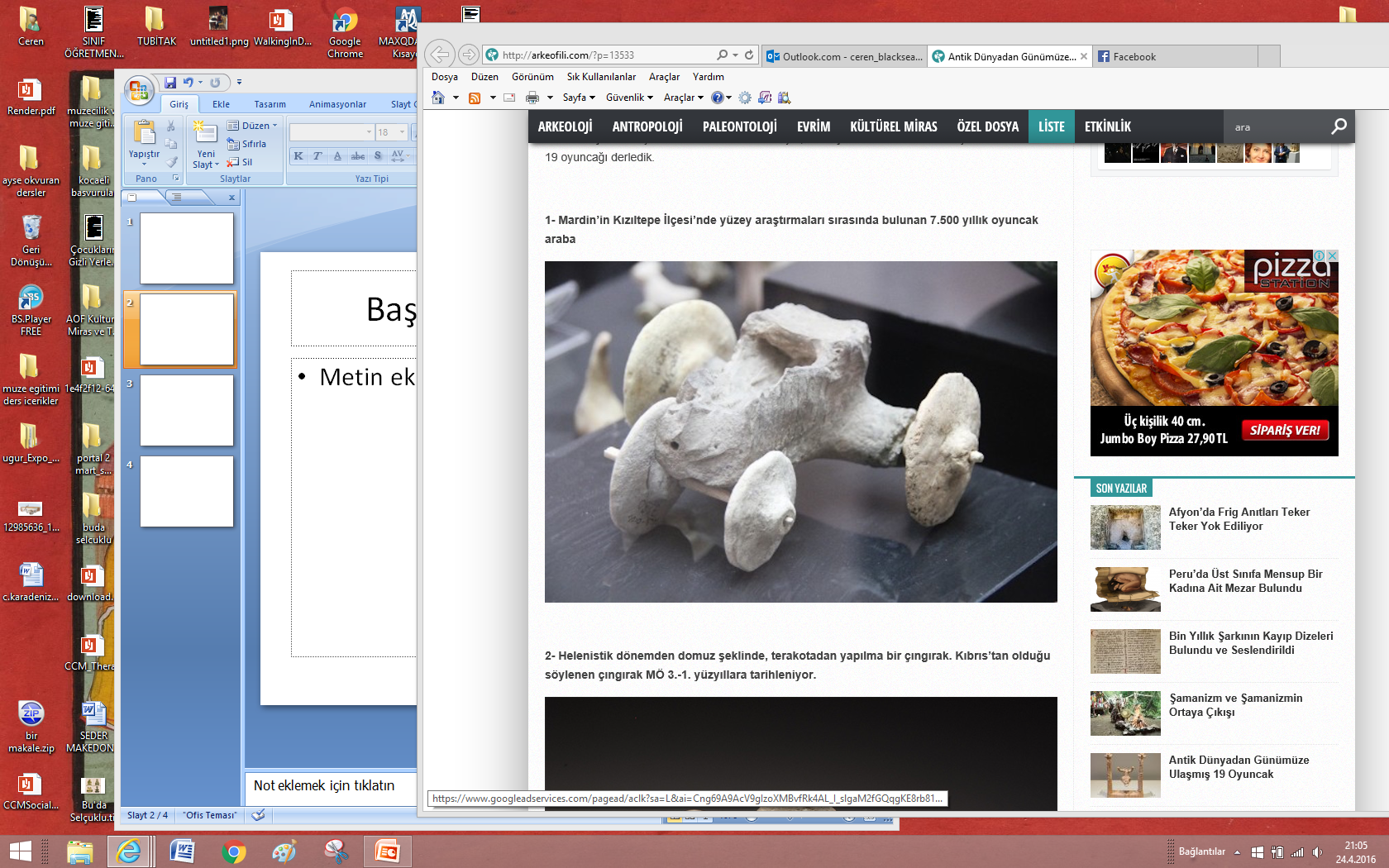 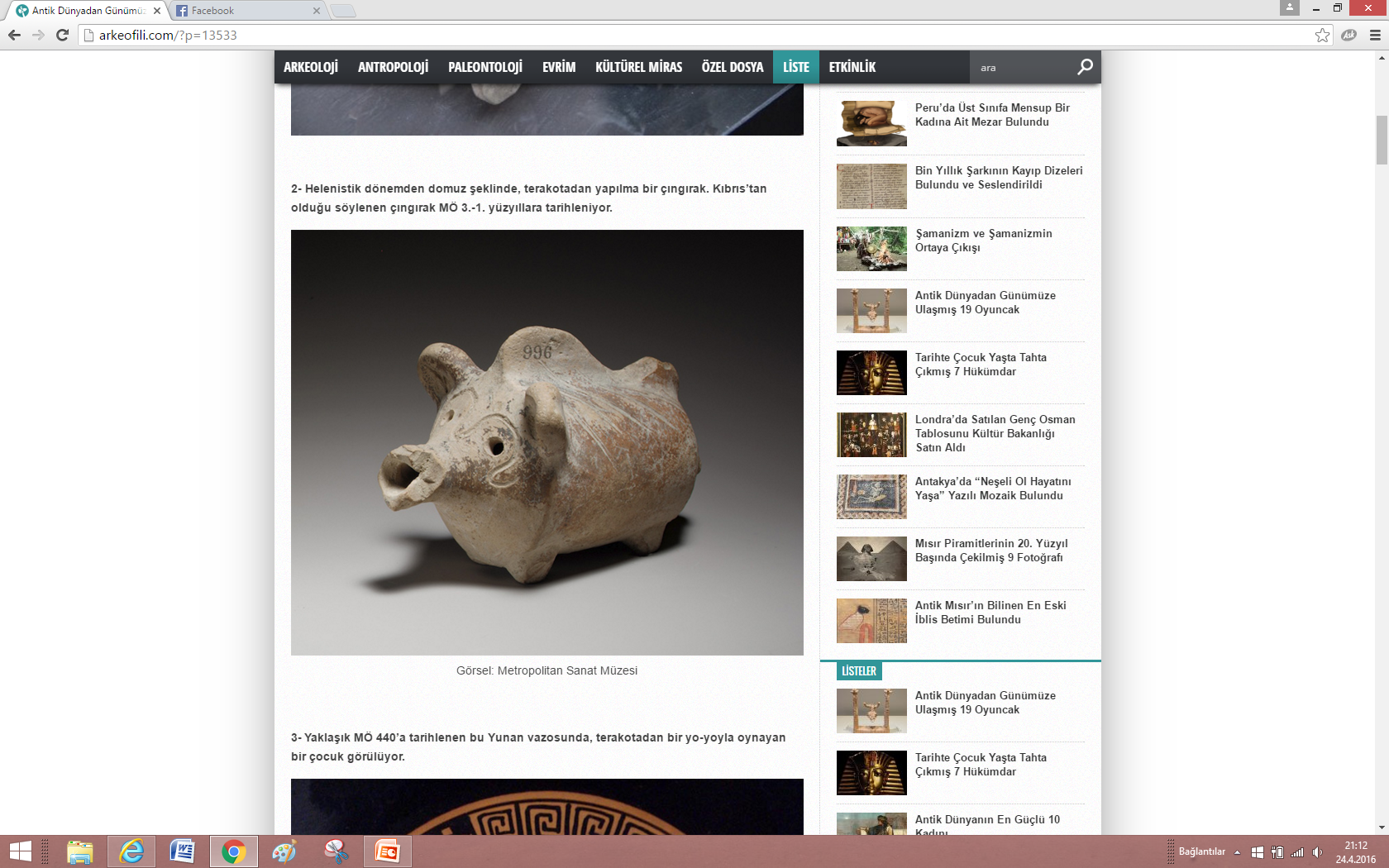 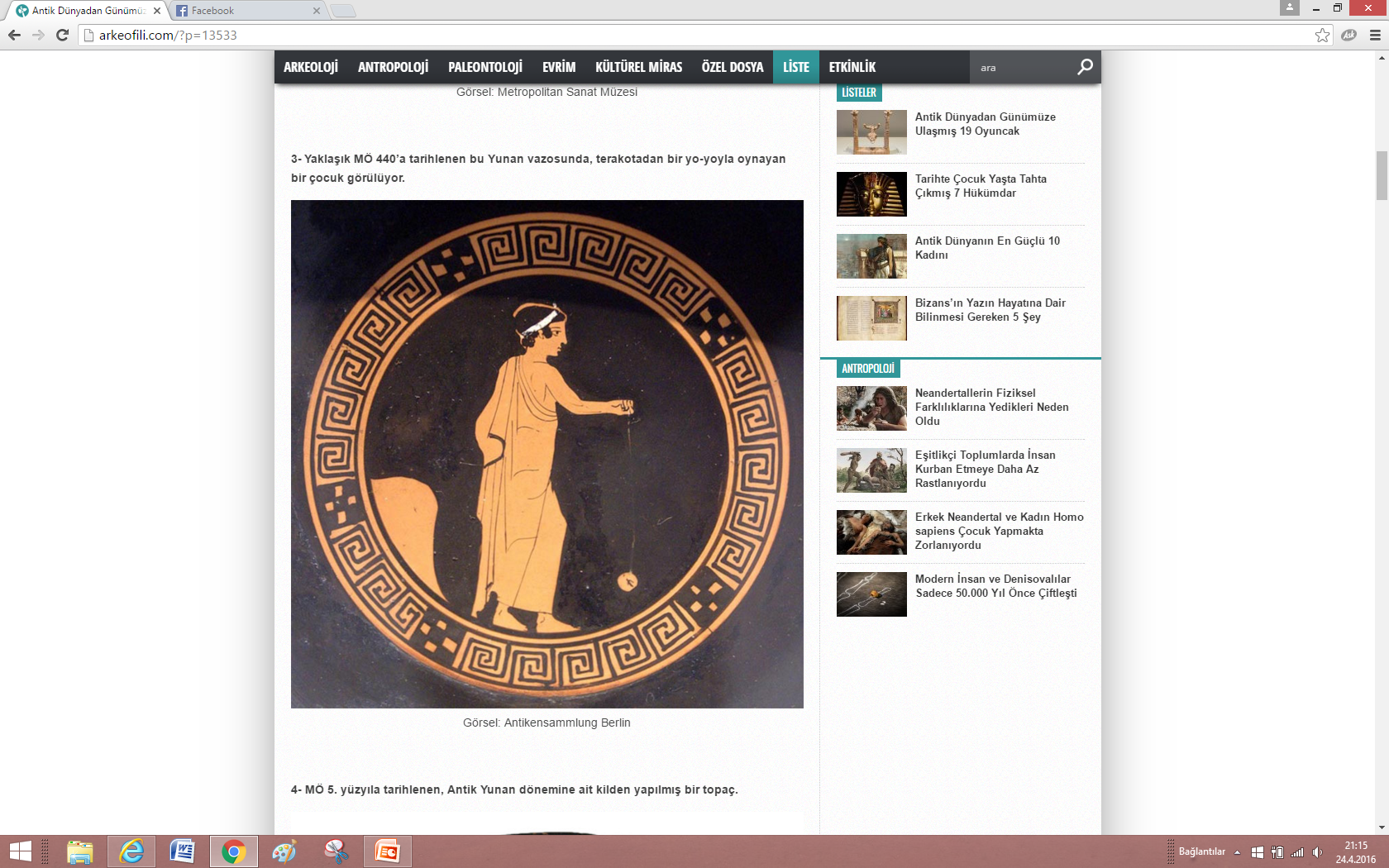 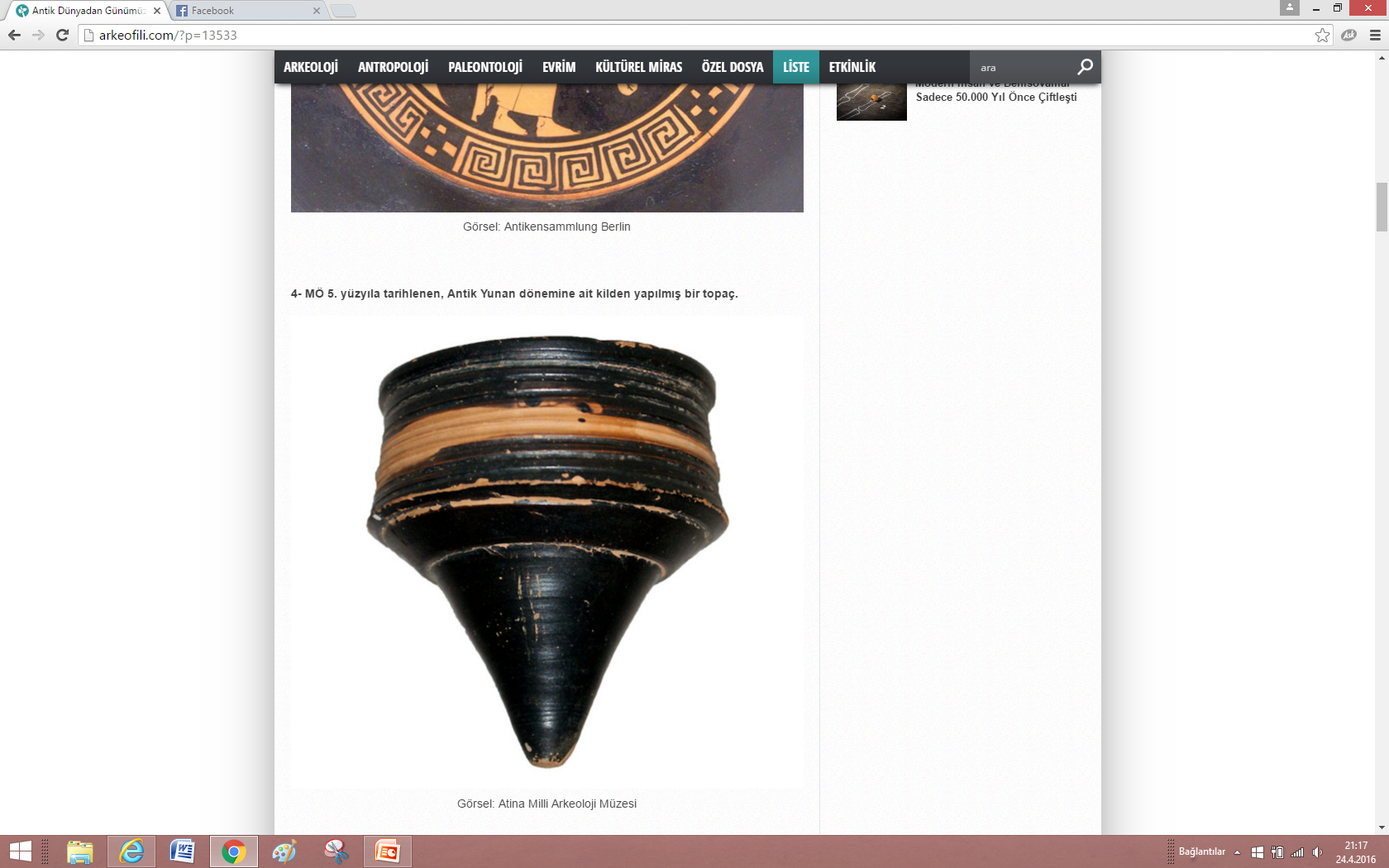 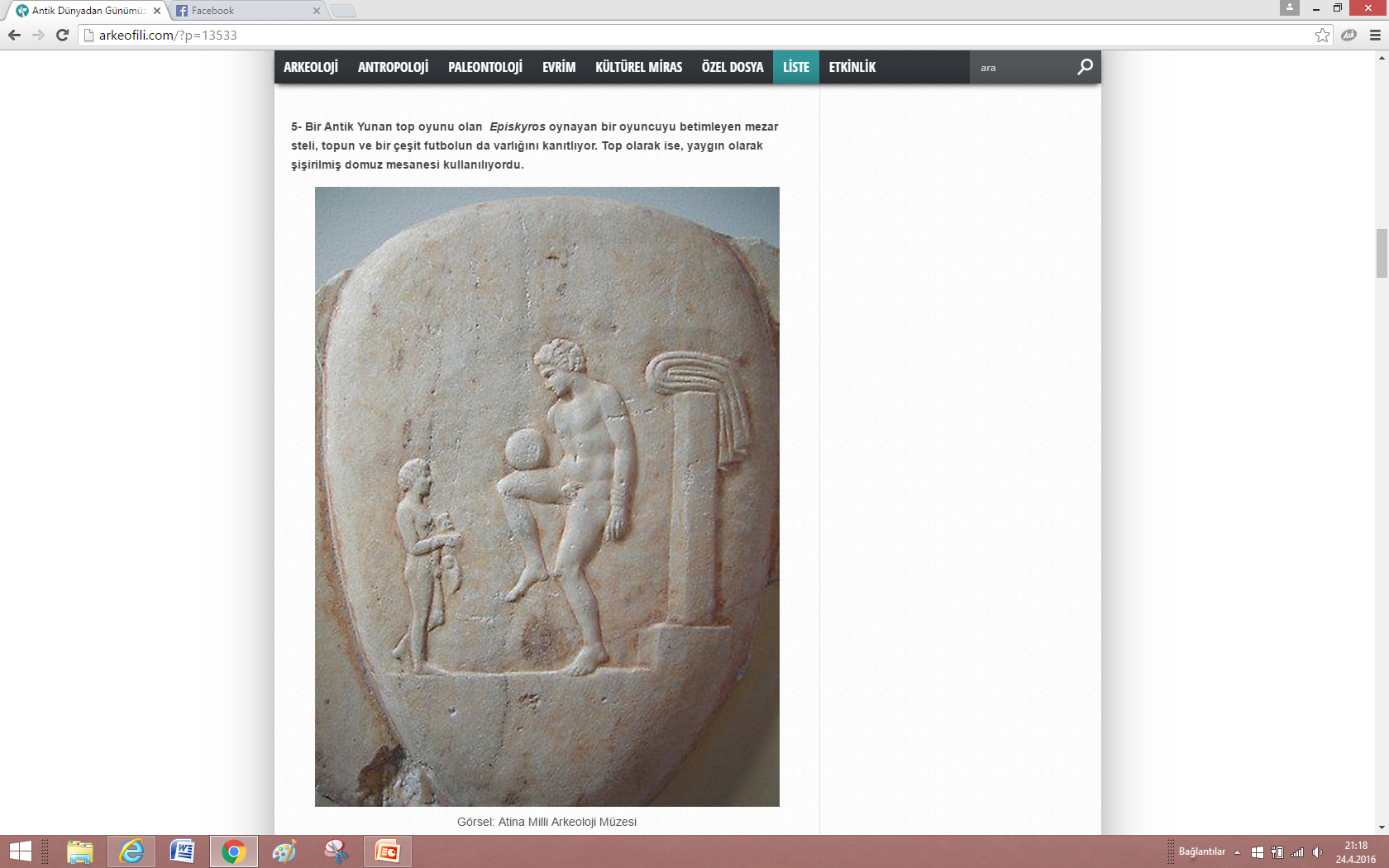 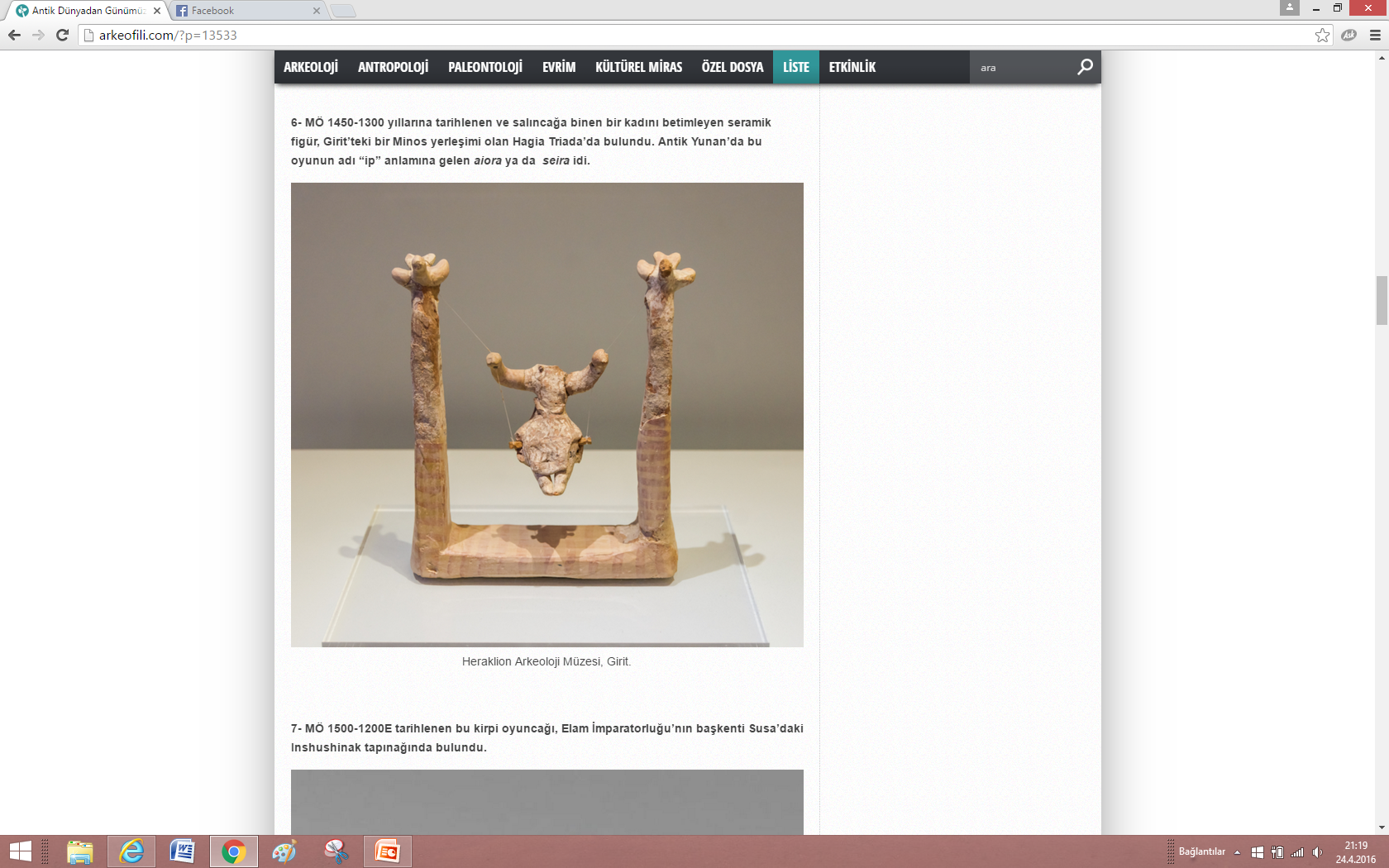 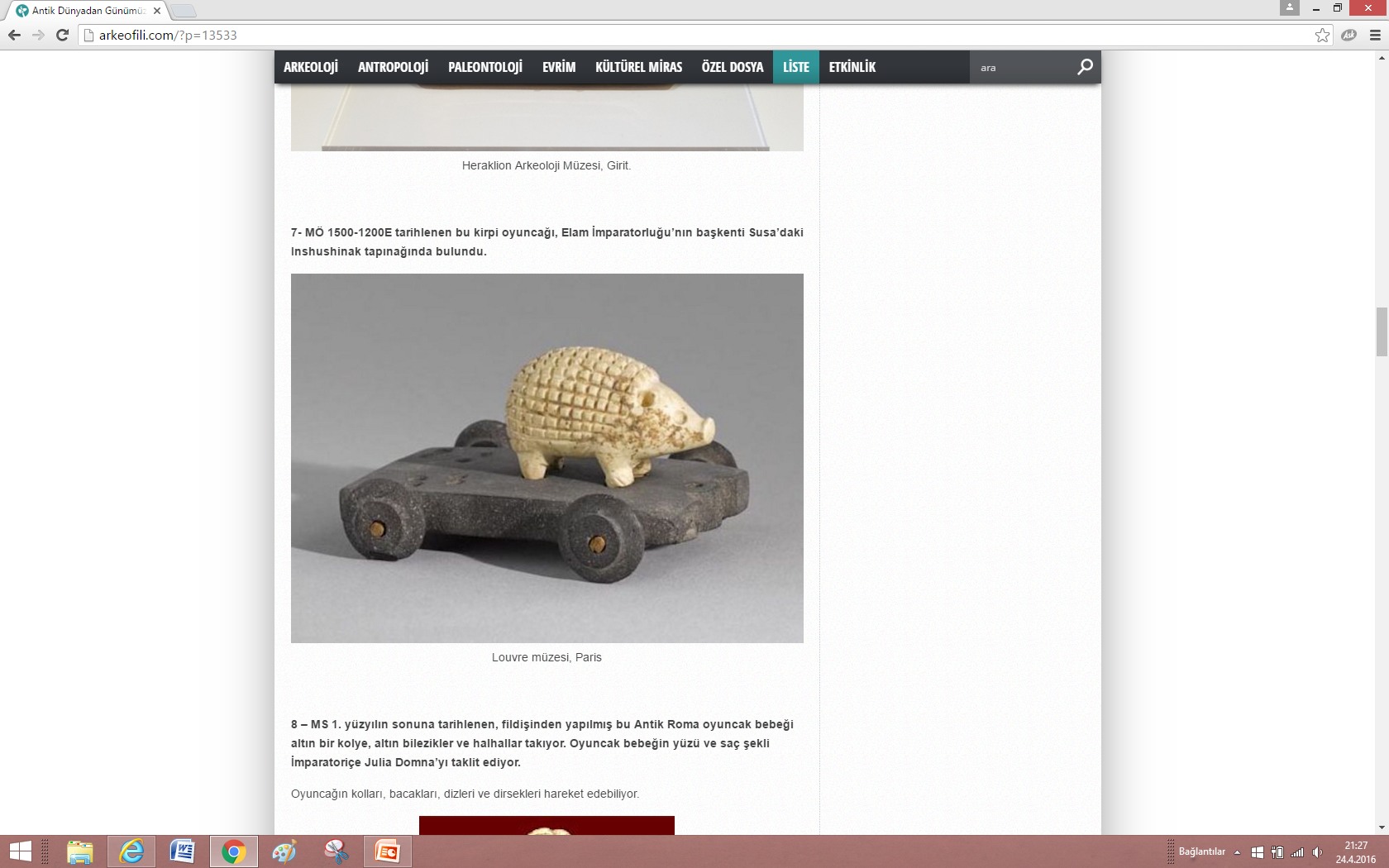 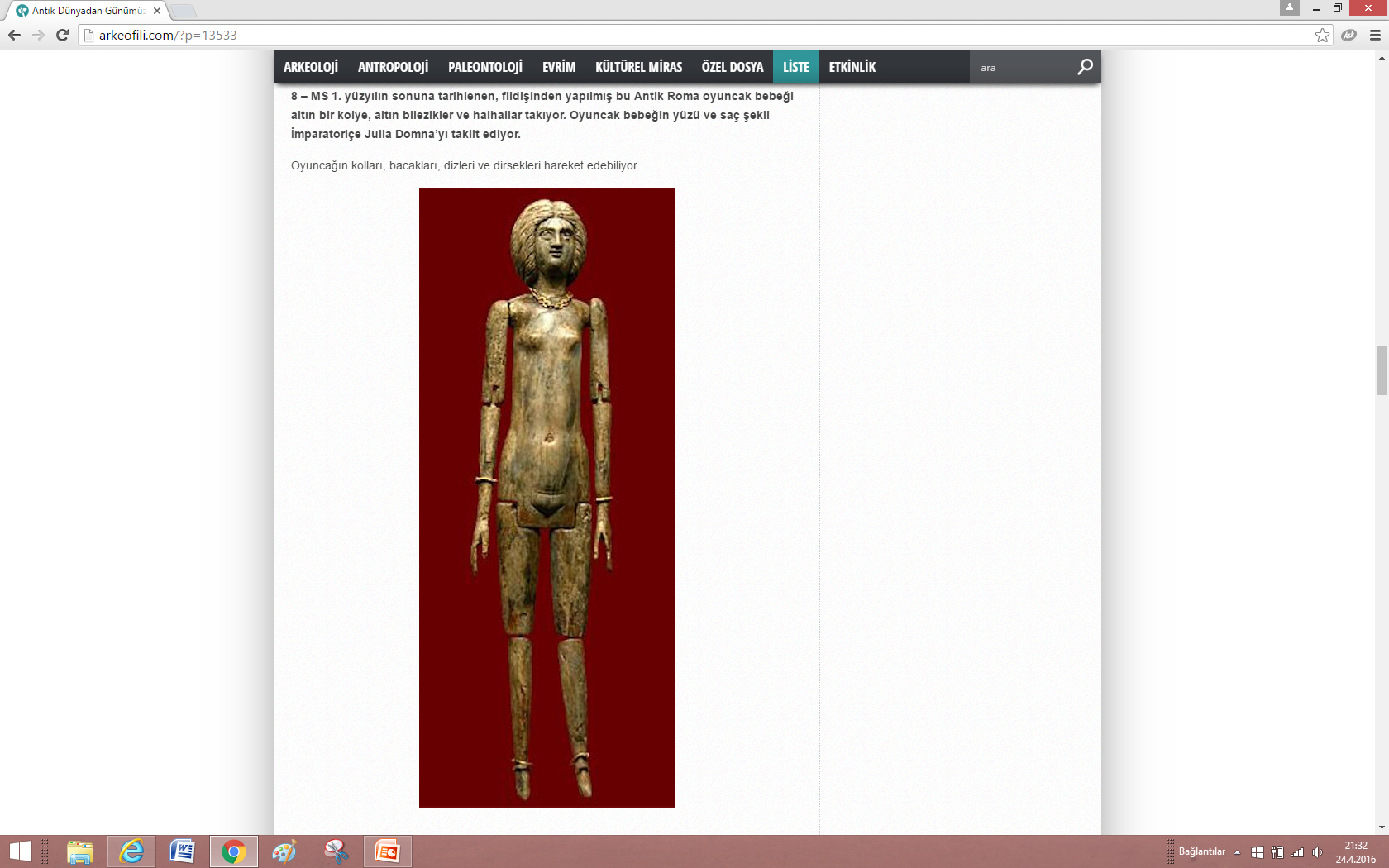 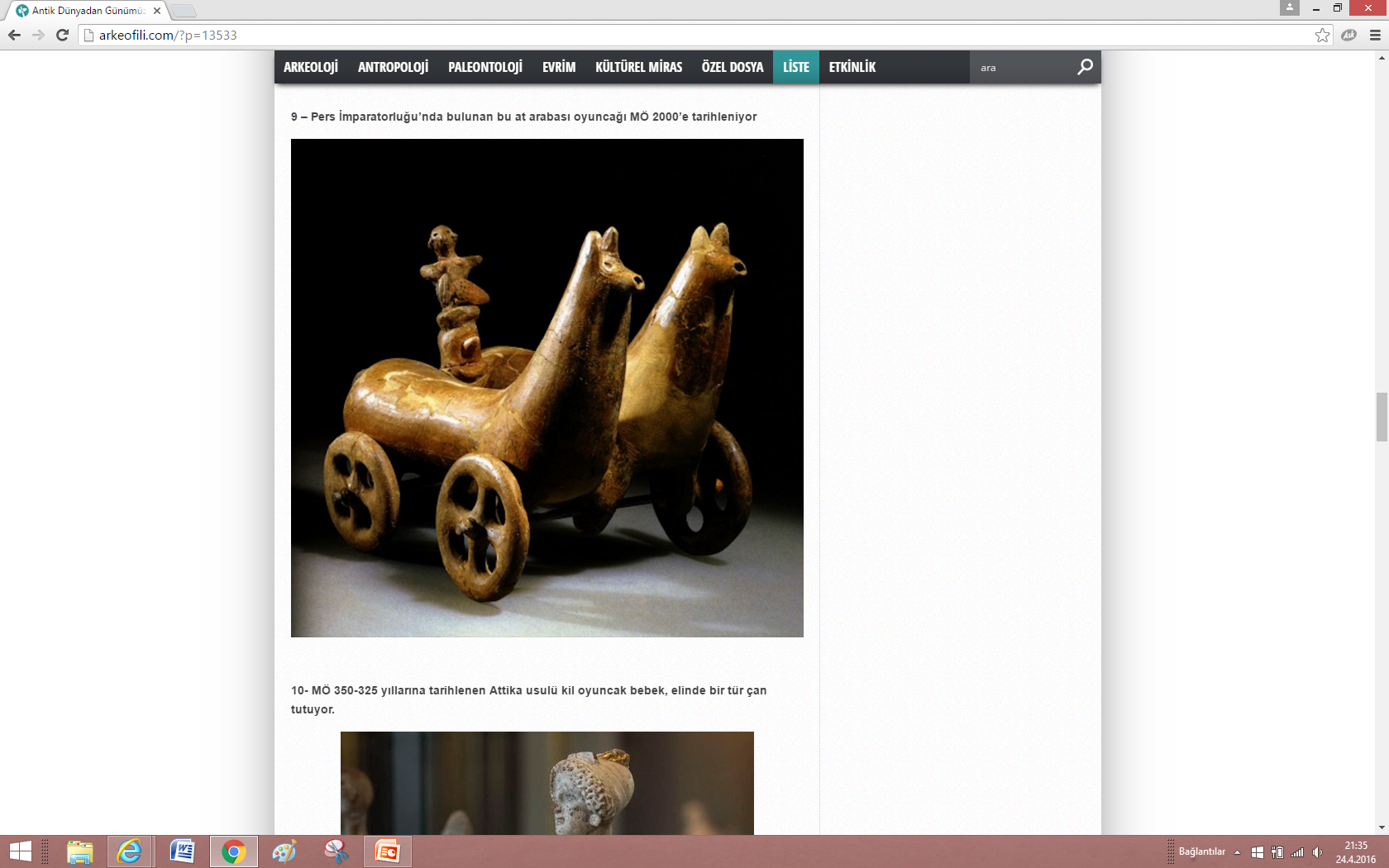 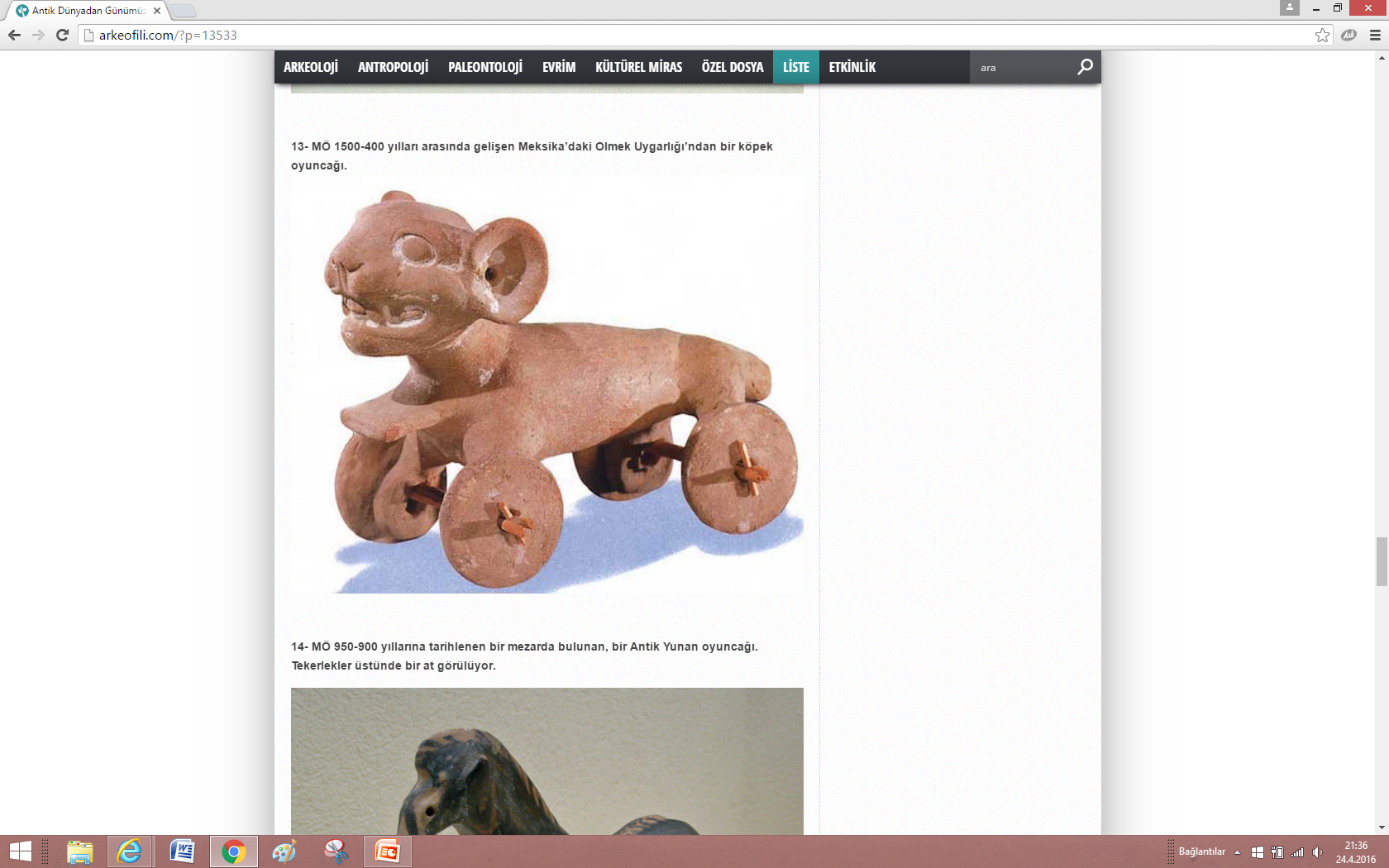 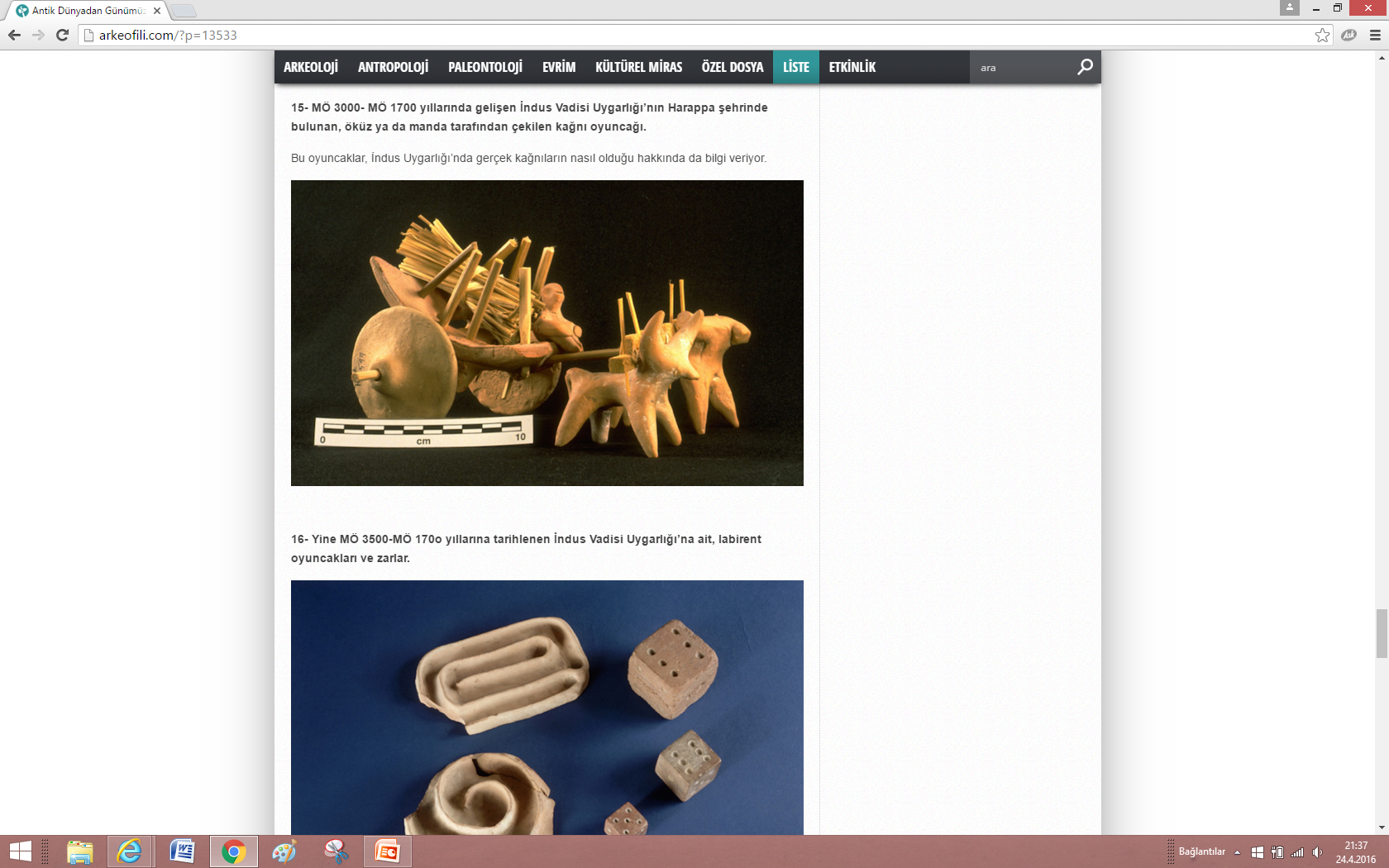 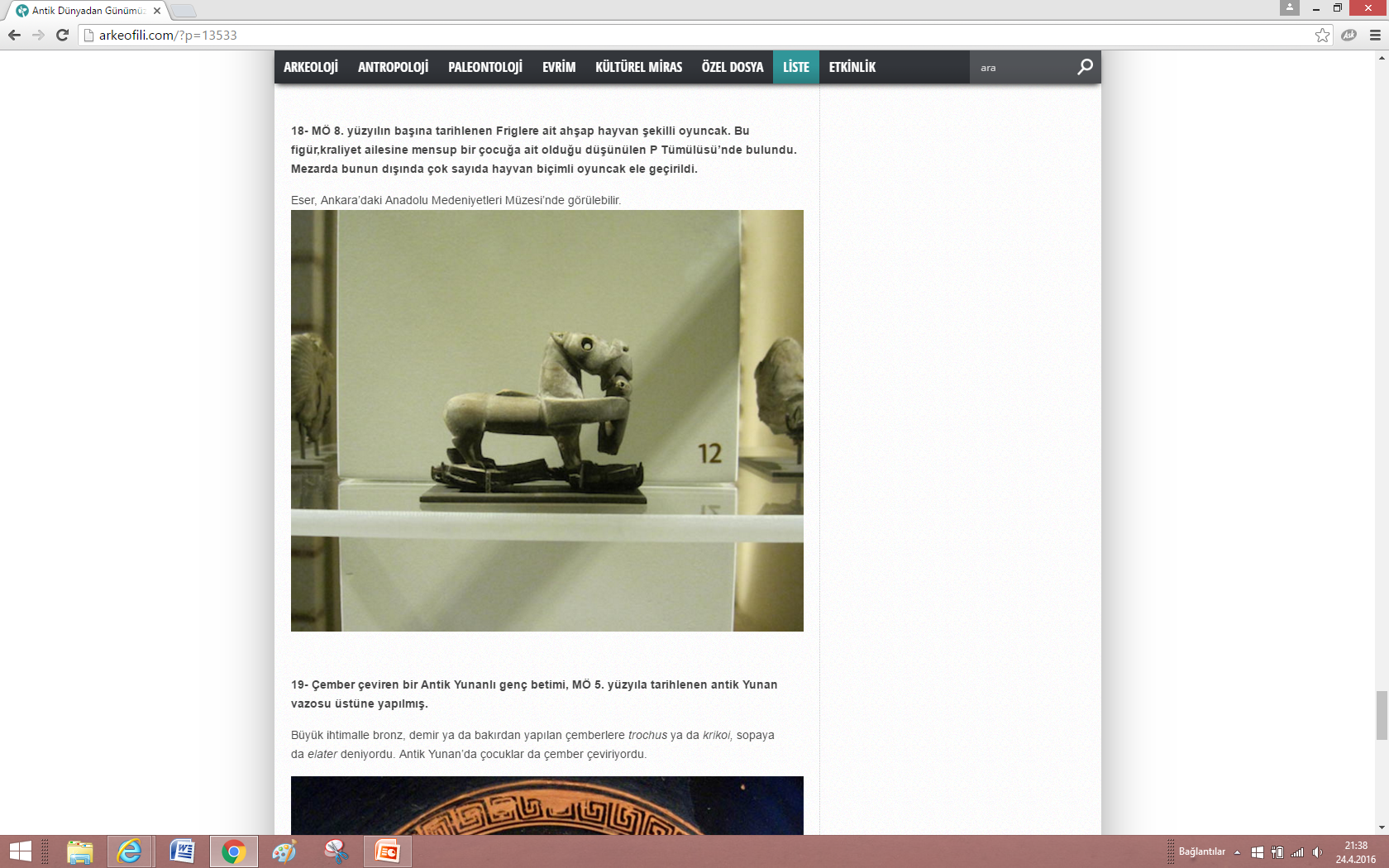 PROJELER
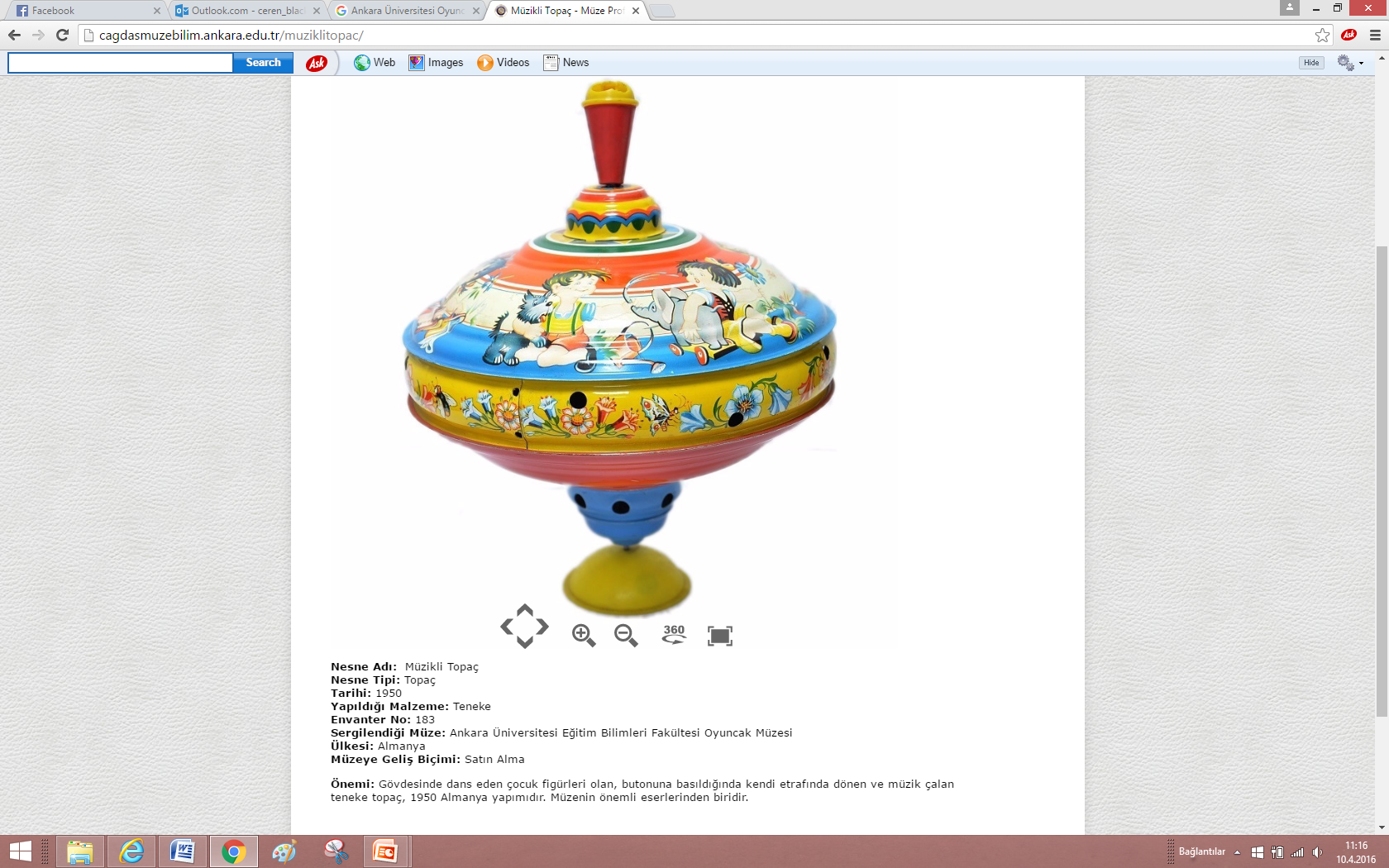 Müze Profesyonelleri
3D Oyuncak Müzesi
http://cagdasmuzebilim.ankara.edu.tr/3d-oyuncak-muzesi/
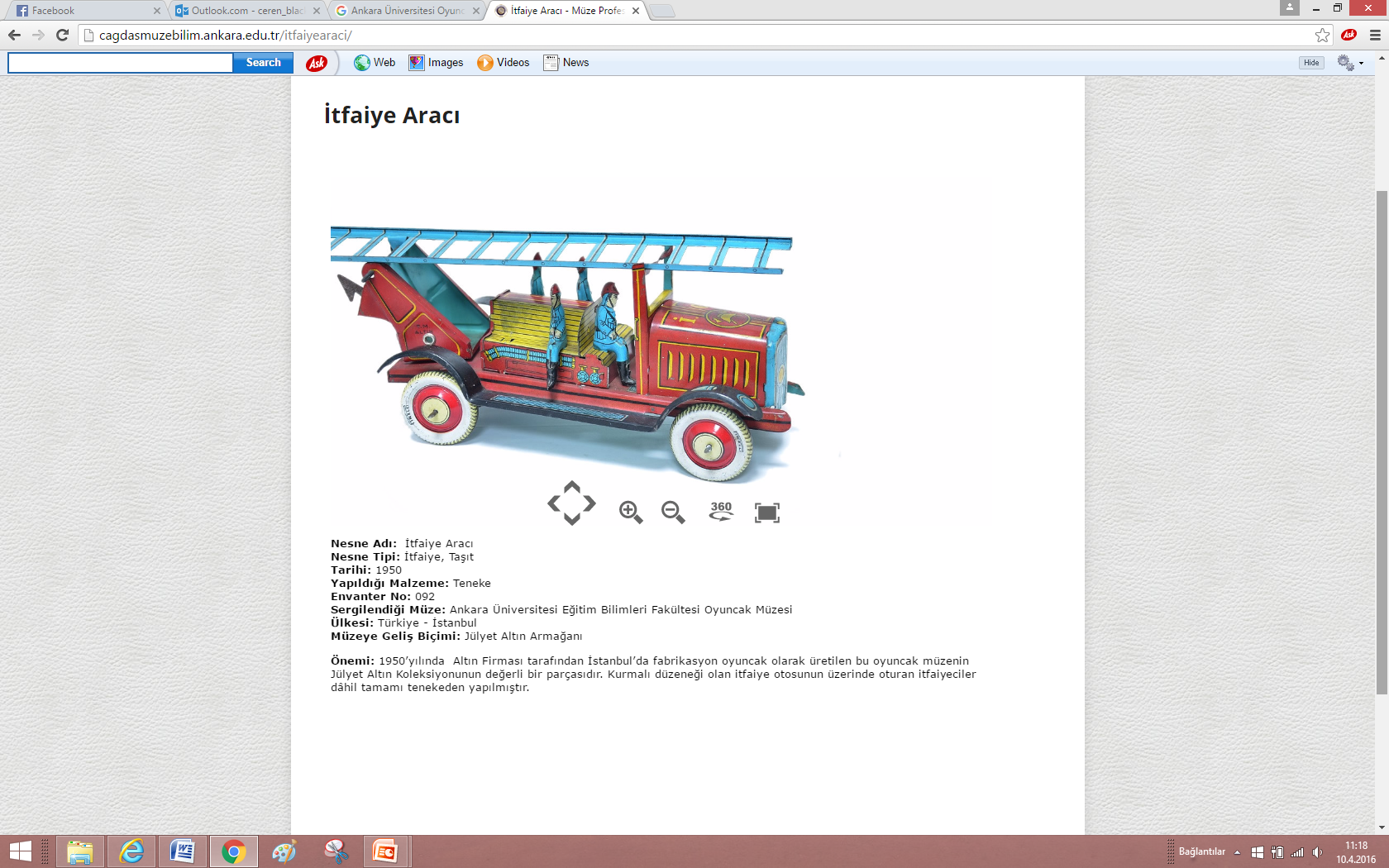 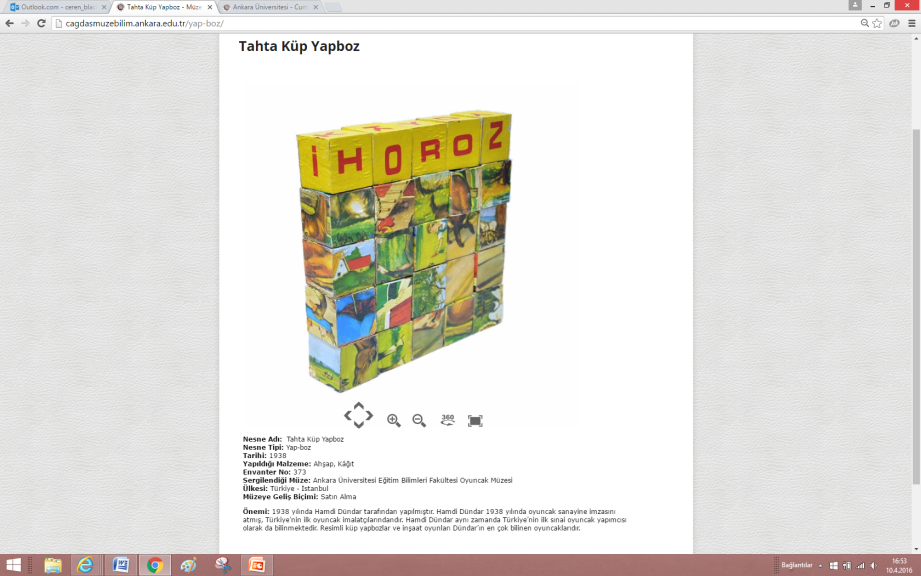 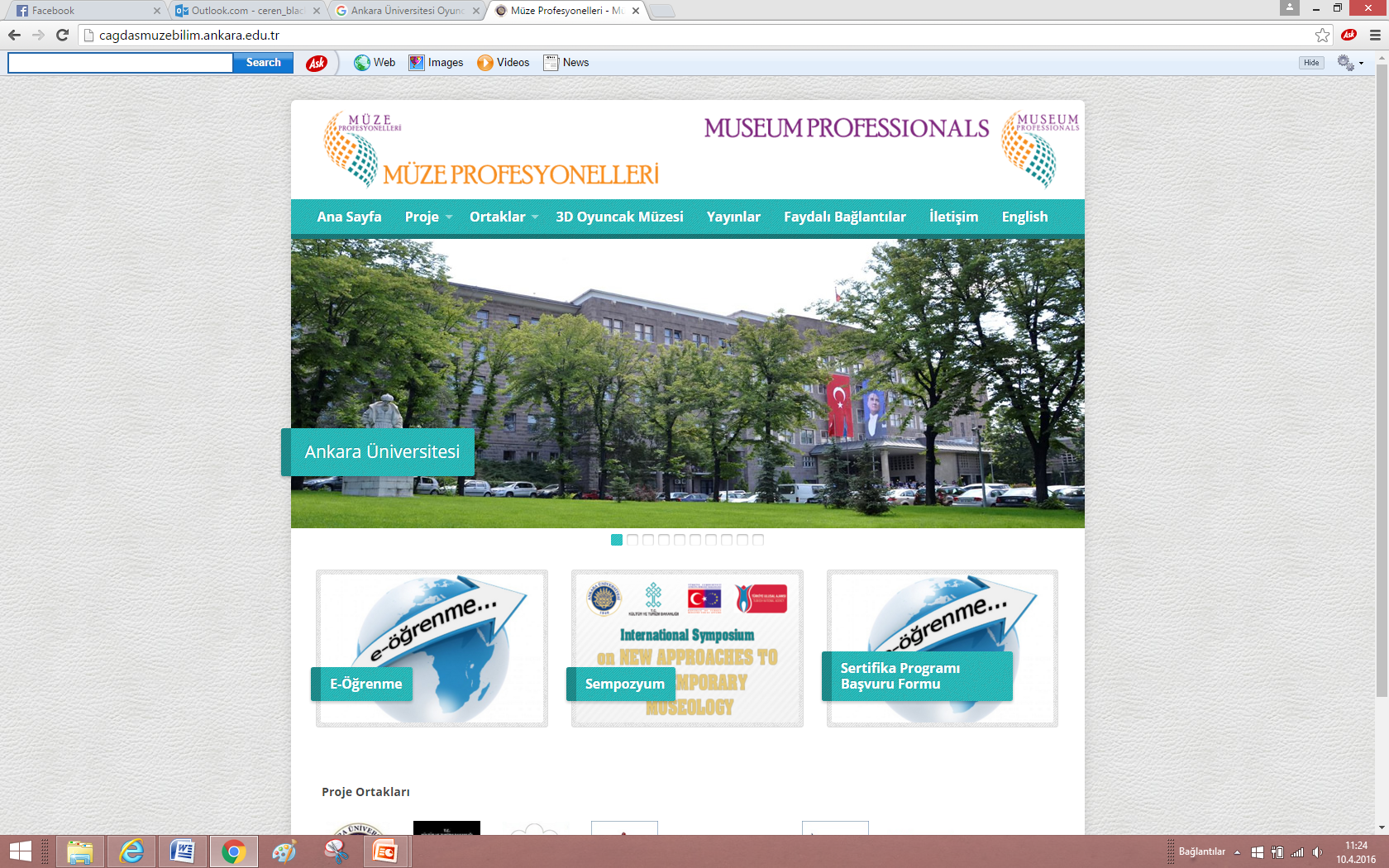 [Speaker Notes: Müzenin TÜBİTAK, Kalkınma Ajansı vb. kurum ve kuruluşlarla işbirliği bulunmaktadır ve bu kurumlara ilişkin ulusal ve uluslararası proje başvuruları bulunmaktadır. 

Müzenin ortağı  olduğu projeler arasındaki Erasmus Plus “MÜZE PROFESYONELLERİ” projesi önemlidir. A.Ü., KTB, Etnografya Müzesi, EURO Innovanet ve TÜRKKAD ortaklığında devam eden proje kapsamında Çağdaş müzeciliğin e-öğrenme portalı ile sunulması, yaygınlaştırılması ve sürdürebilirliğinin sağlanması amaçlanmaktadır, Oyuncak müzesi bu süreçte e-öğrenme ortamı kapsamında ve çevrimiçi müzecilik hizmetleri bağlamında internet üzerinden izleyicileriyle buluşacaktır.]
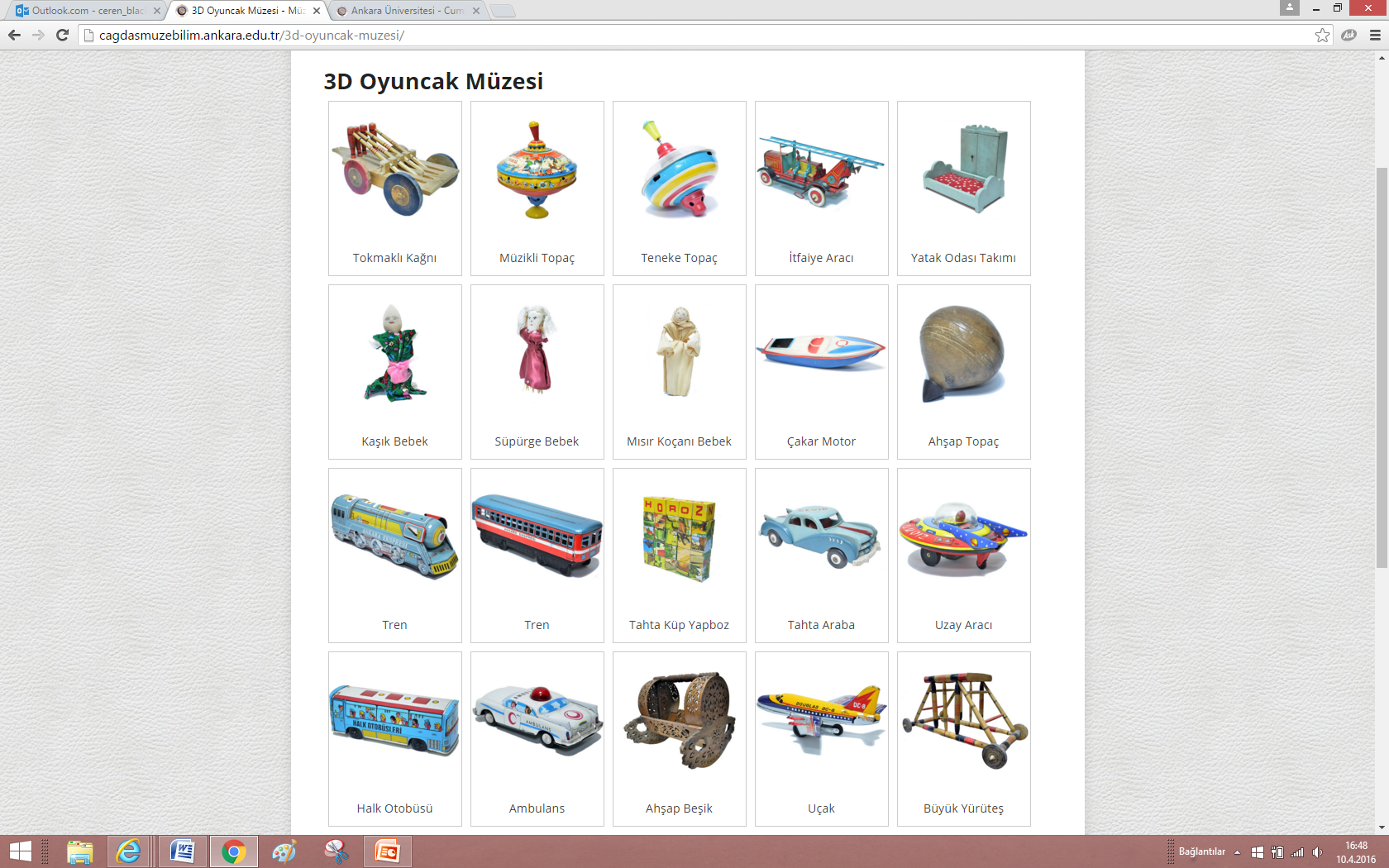